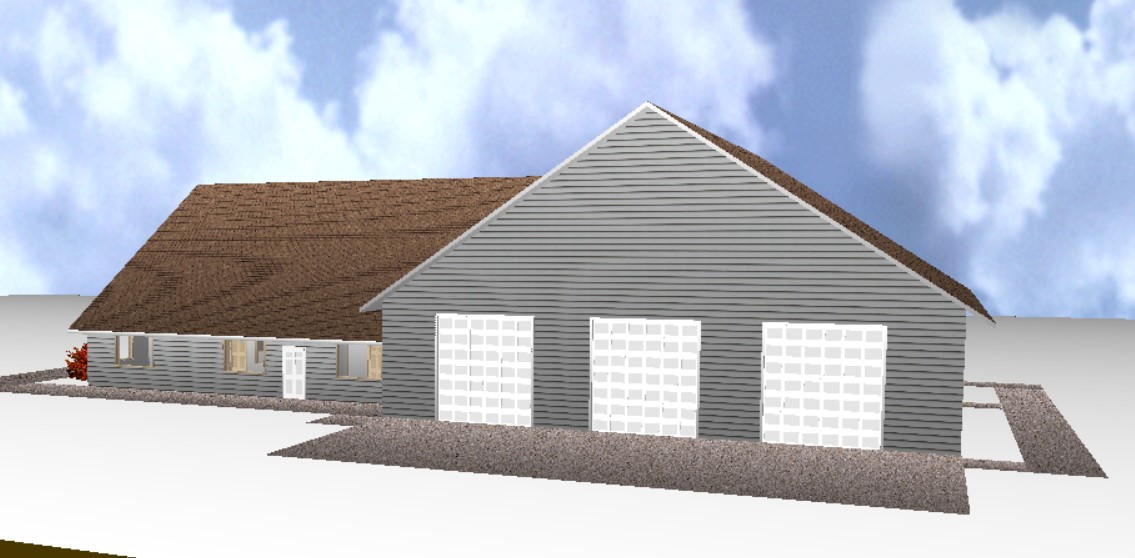 East Side Fire District
Fire - EMS - Rescue